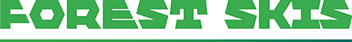 Samuel Karabinoš 
3.B GJAR
Content
Story  
Skis
 Technologies 
 Materials 
Construction
Story
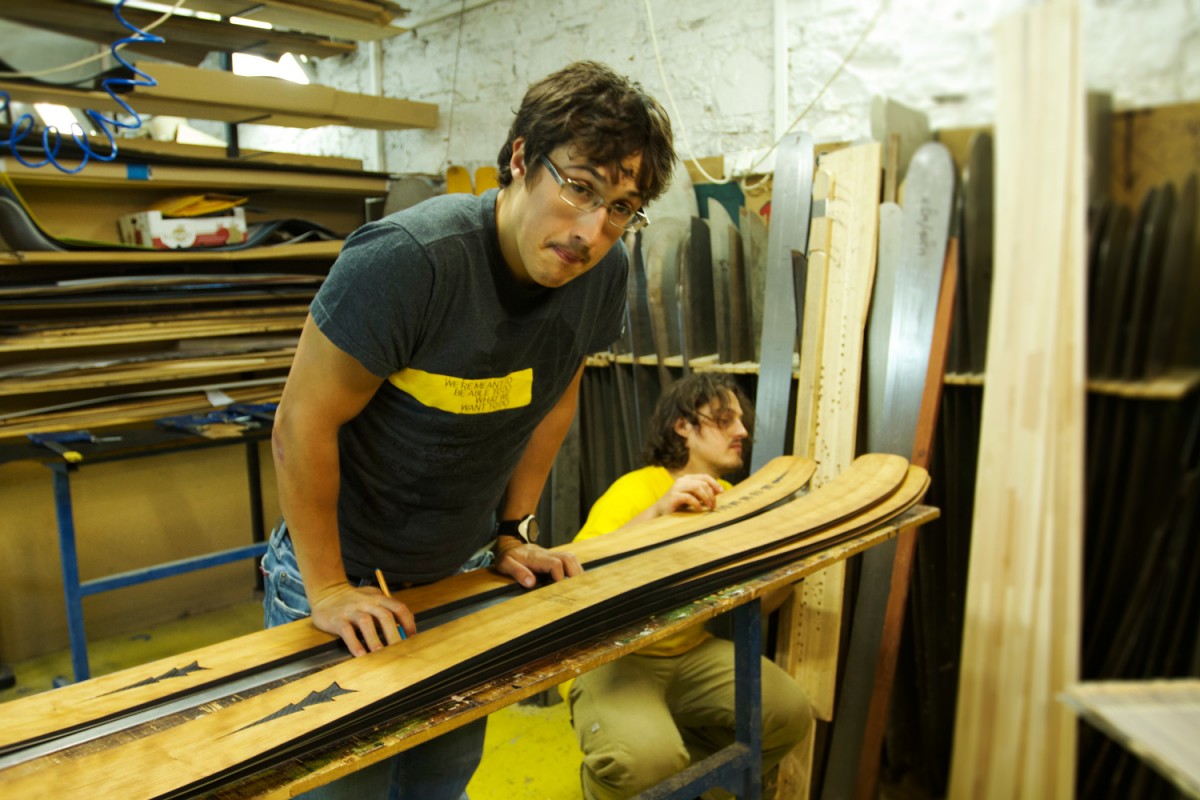 The only one company in SK producing Skis
Company about two brothers : Jakub and Viktor Devečka 
Freeskiers who study in Tech Universities
Informations from schools are used in production
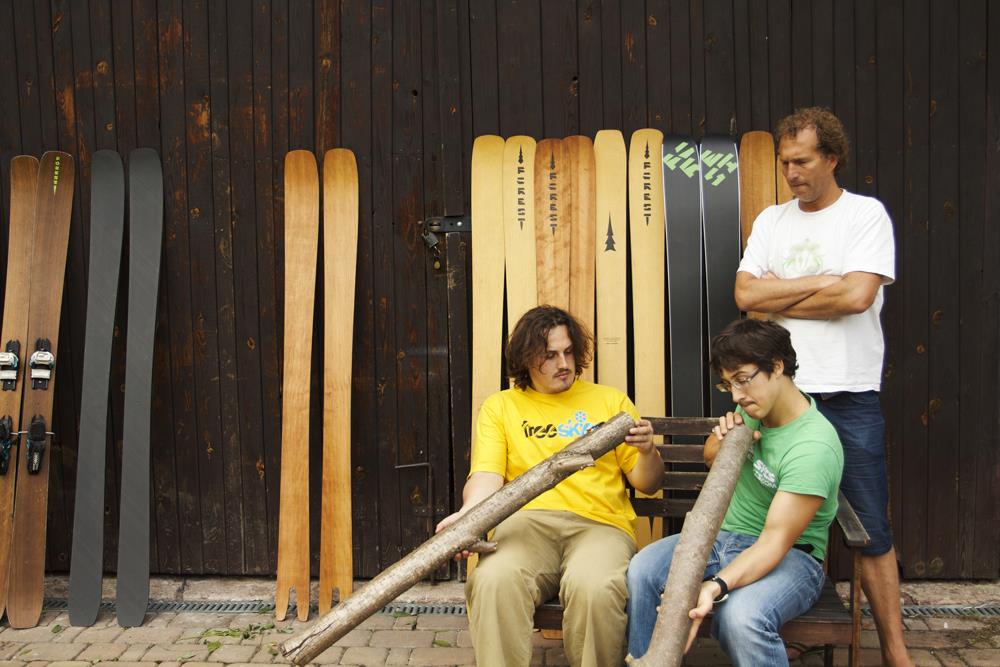 Skis                                             video
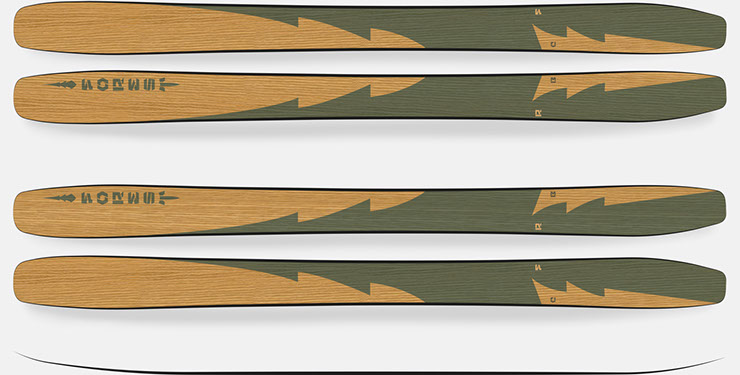 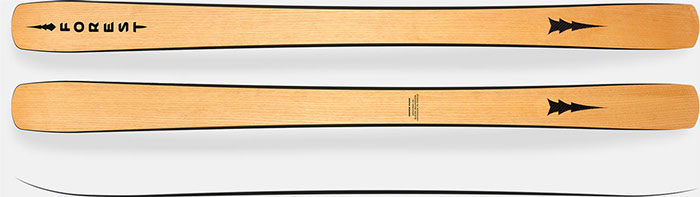 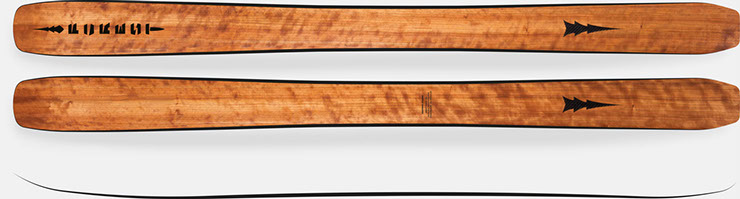 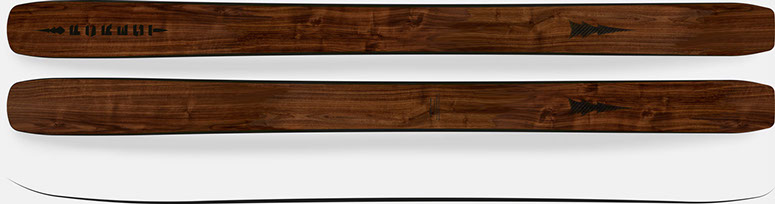 ORKAN       PERUN          FROST              LOTOR
Technologies
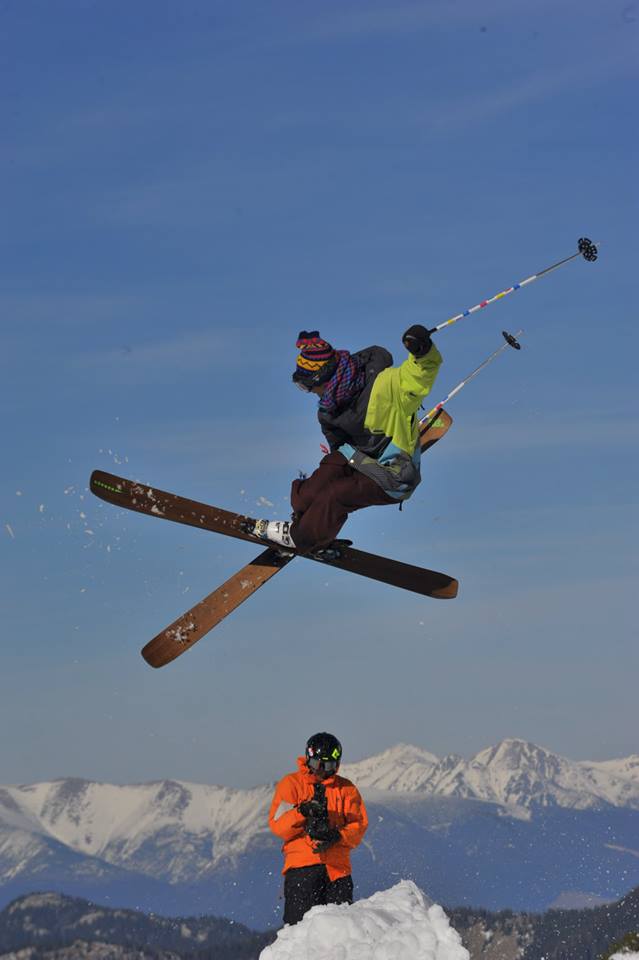 Classic but also difficult process – wet lamination
Simplicity 
Ecology 
Kevlar, glass fibers 
Dyneema
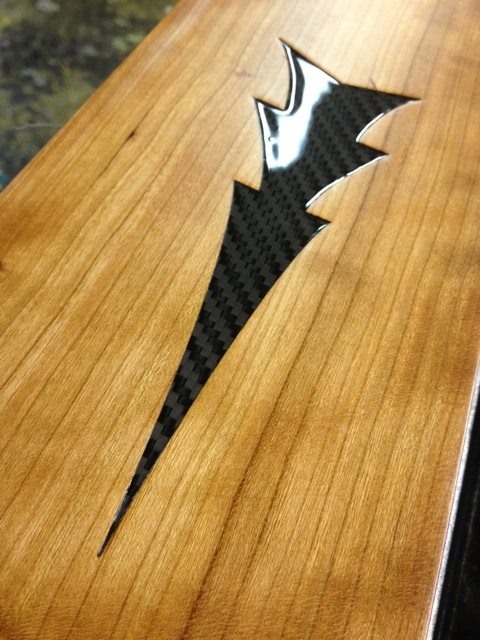 Materials
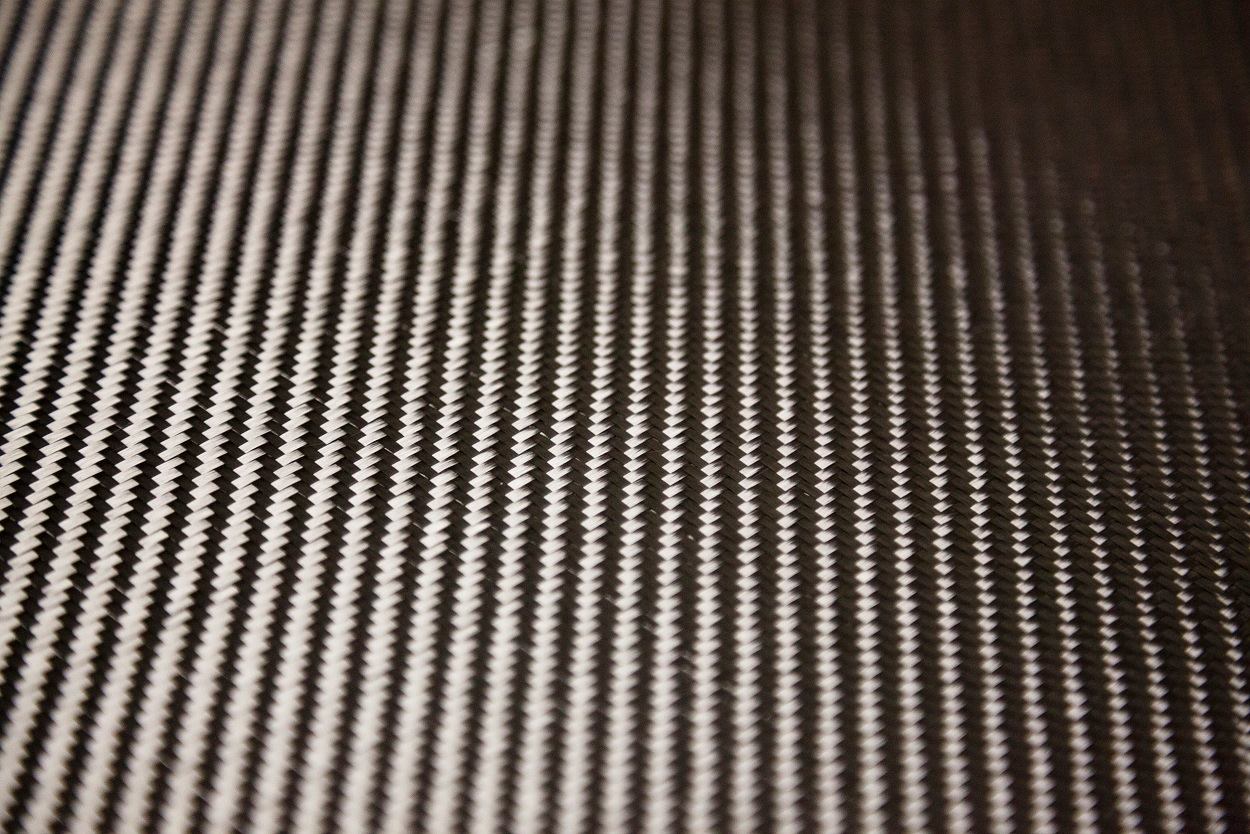 Dyneema
Carbon fiber
Kevlar fiber
Aspen wood core
Glass fiber
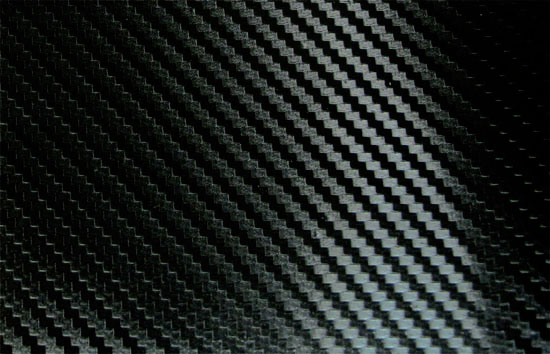 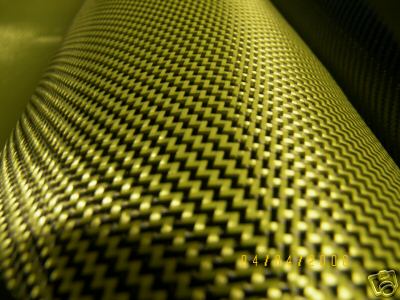 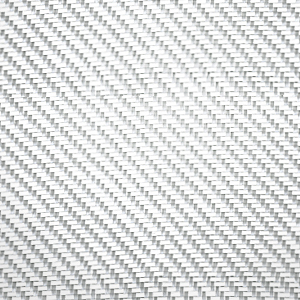 Construction
Shapes play a huge role 
You can choose your own style
Different types of tails 


    Twin tip          Alpine           Swallowtail             BC
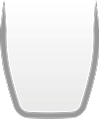 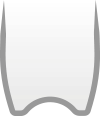 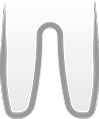 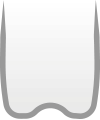 THANK YOU FOR YOUR ATTENTION